Easter 2019 Maths Quiz
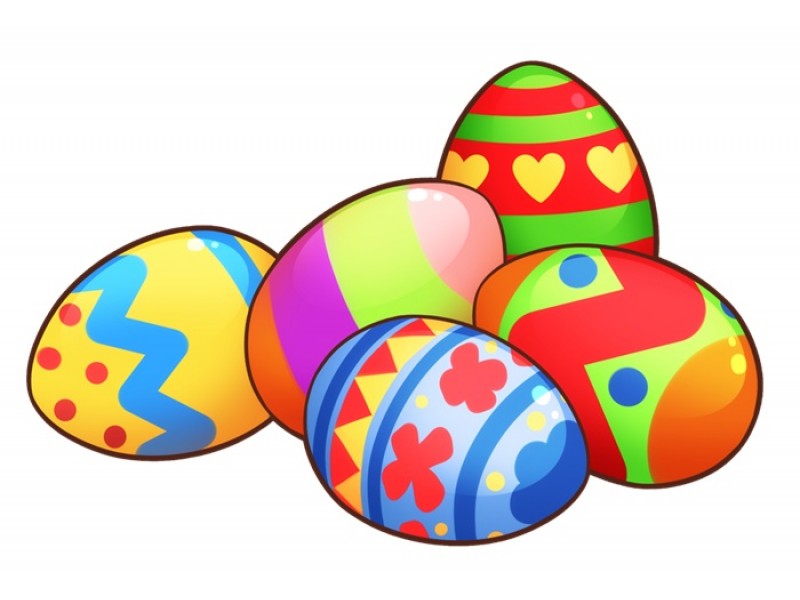 By Solutions Education
Easter 2019 Maths Quiz
Contents:
Questions 1-10: Maths multiple choice questions with Fun Facts!

Questions 11-20: Anagrams (mixture of maths keywords and Easter/Chocolate words)

Questions 21-25: Problem Solving

Questions 26-30: Hidden Chocolates

ANSWERS
ROUND 1
FUN FACT – MATHS QUESTIONS
Question 1
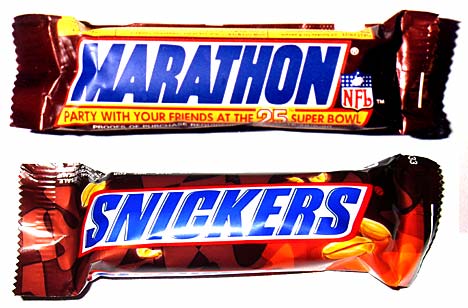 Fun Fact: Did you know that Snickers used to be called Marathon?

What is the simplified probability of randomly picking an “A” from the word “Marathon”?
A: 2/6
B: 2/8
C: 1/4
D: 1/6
Question 2
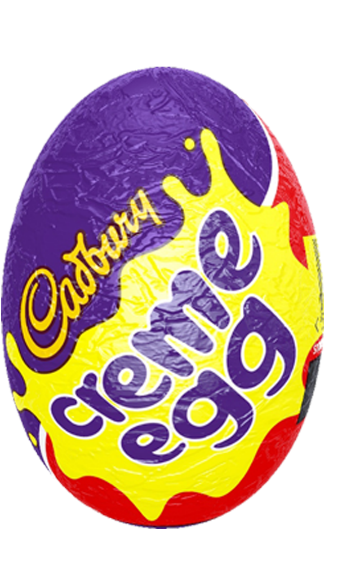 Fun Fact: Over 500 million Crème Eggs are produced each year.

If ¾ of the 500 million Crème Eggs are sold in the UK. How many million would that be?
A: 400
B: 375
C: 350
D: 425
Question 3
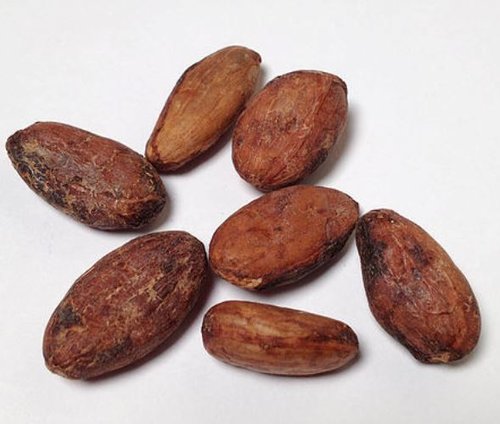 Fun Fact: It takes 400 cocoa beans to make 1 pound of chocolate.

How many pounds of chocolate can be made with 32,000 cocoa beans?
A: 800
B: 80
C: 900
D: 90
Question 4
Fun Fact: The largest chocolate bar ever produced was 4 metres long and weighed 5792.5kg.

Write 5792.5 in standard form?
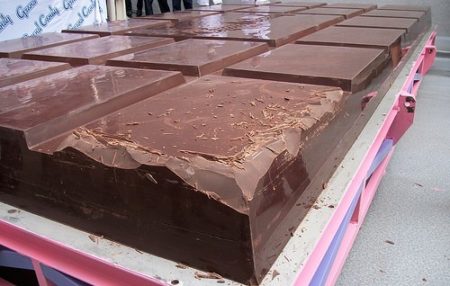 A: 5.7925 x 104
B: 5.7925 x 10-3
C: 5.7925 x 10-4
D: 5.7925 x 103
Question 5
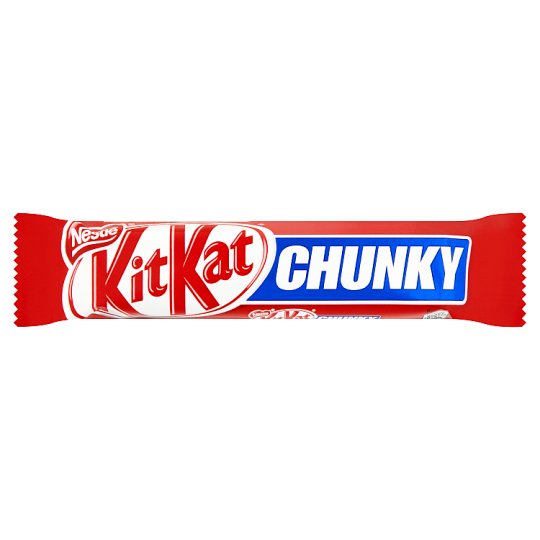 Fun Fact: Kit Kat Chunky first launched in 1999.

If a Kit Kat Chunky is 40g and sold for 75p, write the weight to cost as a simplified ratio?
A: 1 : 1.875
B: 15 : 8
C: 8 : 15
D: 40 : 75
Question 6
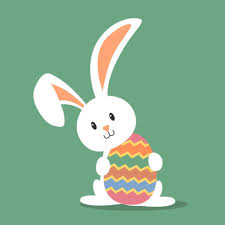 Fun Fact: The Easter Rabbit used to be the Easter Hare!

Rabbits can jump 5.8 feet. If a rabbit took 16 jumps of this length, estimate the total length.
A: 90 feet2
B: 92.8 feet
C: 92.8 feet2
D: 90 feet
Question 7
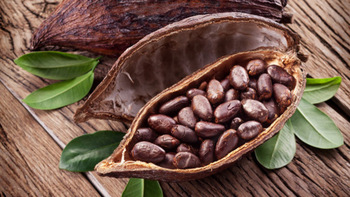 Fun Fact: Chocolate dates back to 350BC.

Approximately, how many years ago was Chocolate discovered?
A: 2,470
B: 2,370
C: 1,670
D: 2,270
Question 8
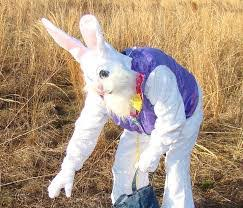 Fun Fact: Leporiphobia is the fear of rabbits!

If 0.9% of people had leporiphobia, what is this as a fraction?
A: 9/10
B: 9/100
C: 9/1000
D: 9/10000
Question 9
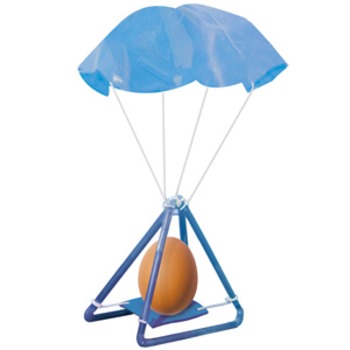 Fun Fact: The greatest height from which fresh eggs have been dropped to earth is 213m.

What is 213 metres in km?
A: 2.13 km
B: 0.0213 km
C: 21.3 km
D: 0.213 km
Question 10
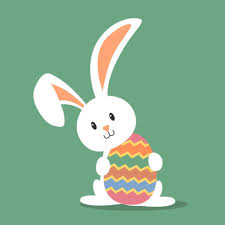 Fun Fact: Feeding chocolate to rabbits is a bad idea.

Share 48 eggs between Roger and Peter in the ratio 5:3.
A: 10:6
B: 30:18
C: 32:16
D: 5:3
ROUND 2
ANAGRAMS
Questions 11-20
Work out these maths and Easter/chocolate anagrams (a point for each)

11.	MAC LIED 	
12.	BOLT RONEE 		
13.	AM NERDIER 		
14.	A REST E 				
15.	HANDOUTS 			
16.	BONNIER DUKE 	
17.	ALTERING 			
18.	BEDROCK ELUDE 	
19.	CLEANSE 			
20.	OFFICE STREP
ROUND 3
PROBLEM SOLVING
Questions 21
Work out the costs for each Chocolate Bar (a point for each).
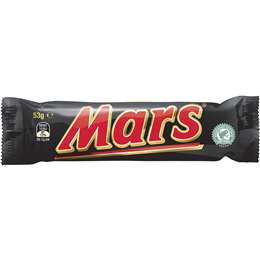 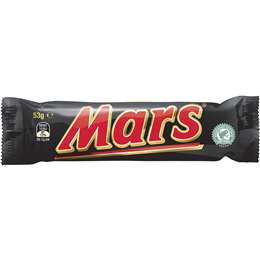 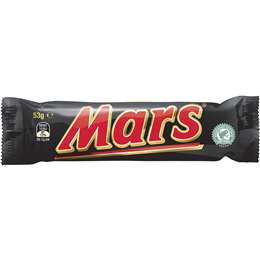 = £1.83
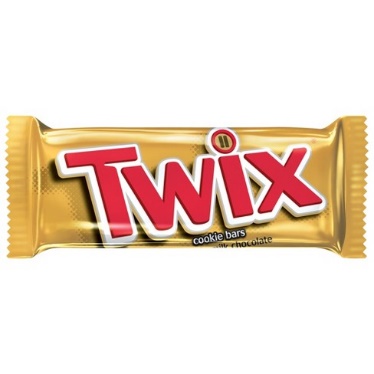 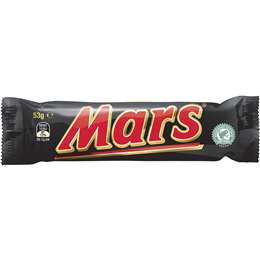 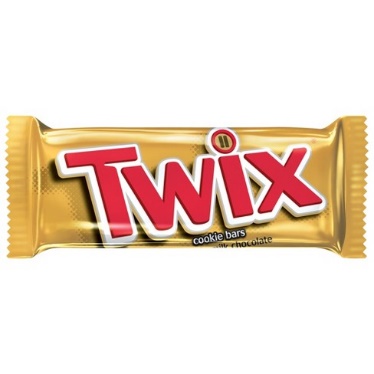 = £1.75
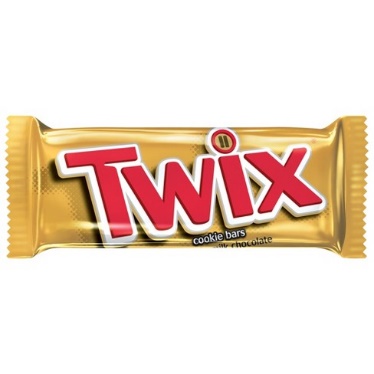 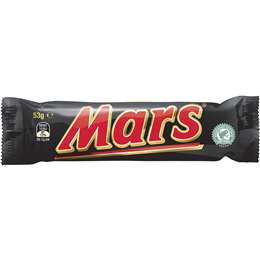 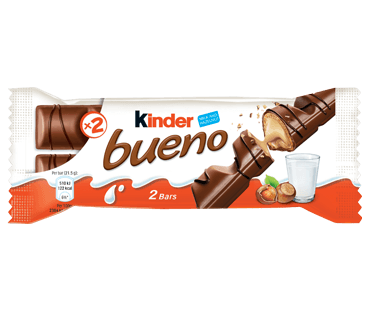 = £1.82
Questions 22
Which is the best value?
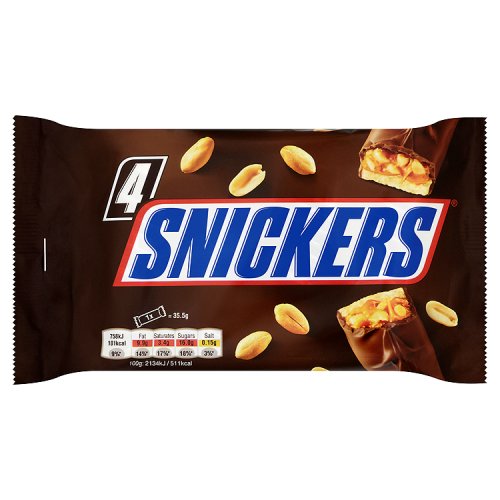 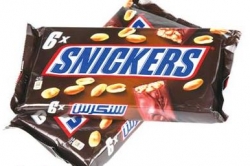 Option A

6 Bars for £2.16
Option B

4 bars for £1.40
Questions 23
A bunny population, starting at 220 bunnies, is growing at a rate of 55 bunnies per week.  After end of the 6th week how many bunnies are there?
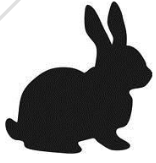 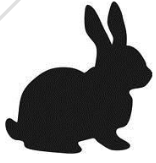 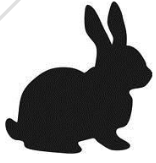 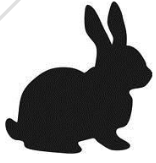 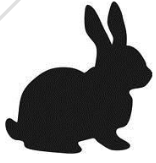 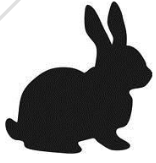 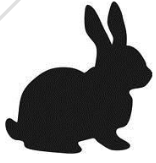 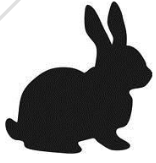 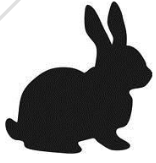 Questions 24
The Easter bunny has a red egg, a blue egg and a green egg to give out in any order he chooses.

How many different orders could he create?
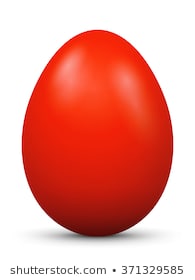 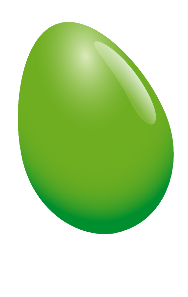 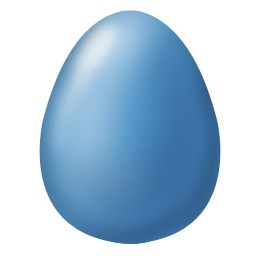 Questions 25
A perfectly round egg has a Circumference of 18cm.  If pi is approximately 3, what is the eggs radius?
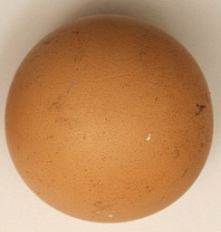 ROUND 4
HIDDEN CHOCOLATE
Questions 26
Name the hidden chocolate bar
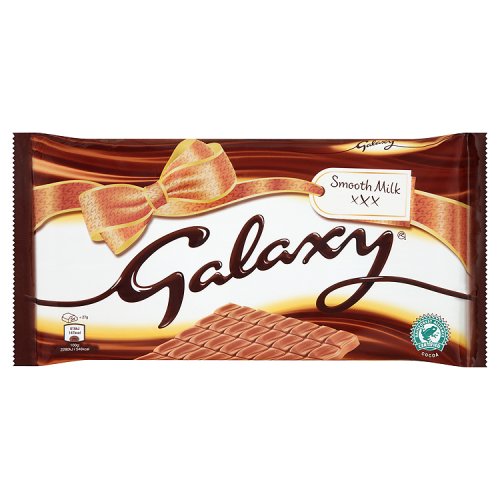 Questions 27
Name the hidden chocolate bar
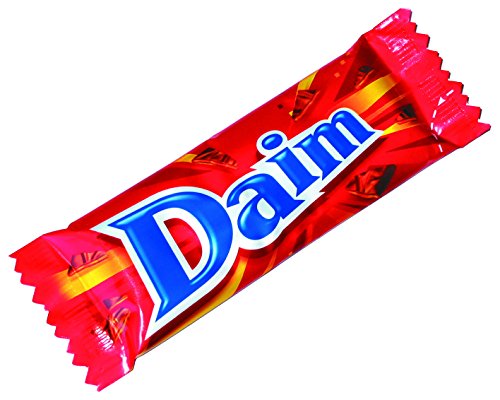 Questions 28
Name the hidden chocolate bar
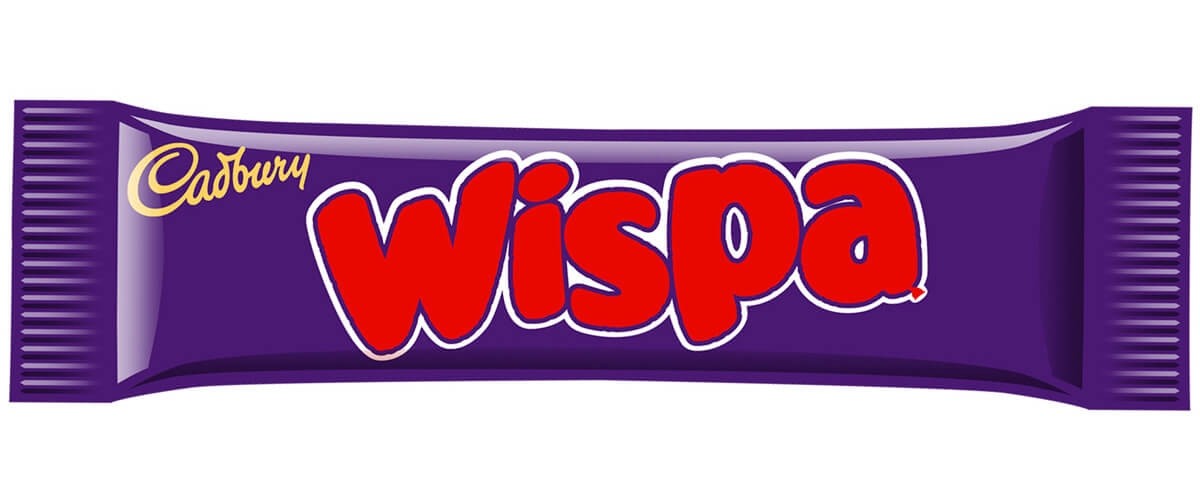 Questions 29
Name the hidden chocolate bar
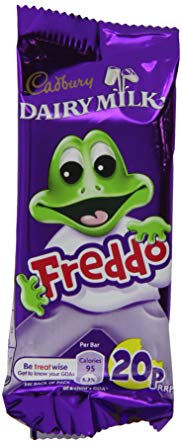 Questions 30
Name the hidden chocolate bar
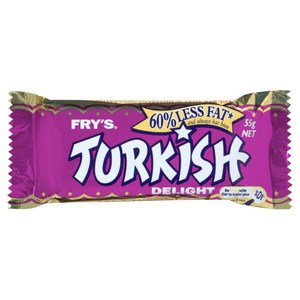 ROUND 1 ANSWERS
FUN FACT – MATHS QUESTIONS
Question 1 ANSWERS
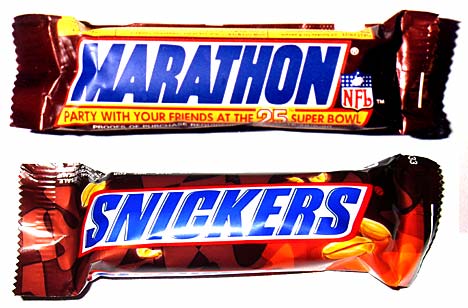 Fun Fact: Did you know that Snickers used to be called Marathon?

What is the simplified probability of randomly picking an “A” from the word “Marathon”?
A: 2/6
B: 2/8
C: 1/4
D: 1/6
Question 2 ANSWERS
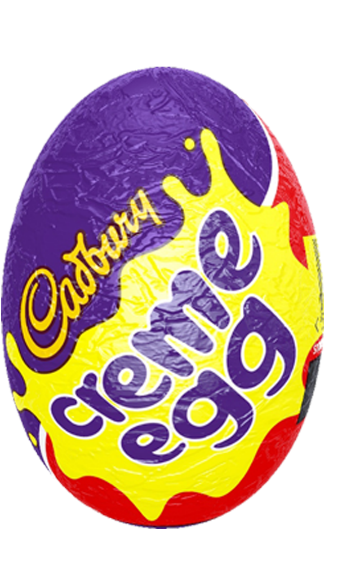 Fun Fact: Over 500 million Crème Eggs are produced each year.

If ¾ of the 500 million Crème Eggs are sold in the UK. How many million would that be?
A: 400
B: 375
C: 350
D: 425
Question 3 ANSWERS
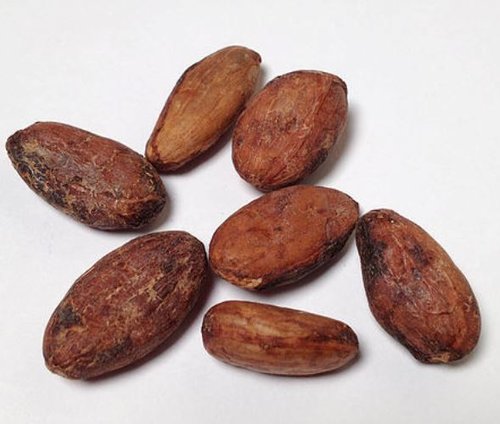 Fun Fact: It takes 400 cocoa beans to make 1 pound of chocolate.

How many pounds of cholate can be made with 32,000 cocoa beans?
A: 800
B: 80
C: 900
D: 90
Question 4 ANSWERS
Fun Fact: The largest cholate bar ever produced was 4 metres long and weighed 5792.5kg.

Write 5792.5 in standard form?
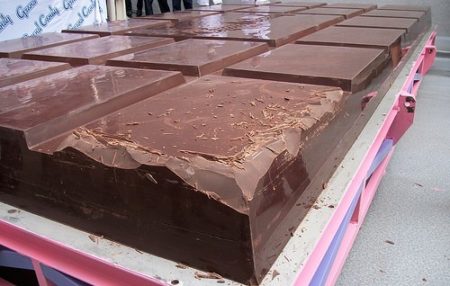 A: 5.7925 x 104
B: 5.7925 x 10-3
C: 5.7925 x 10-4
D: 5.7925 x 103
Question 5 ANSWERS
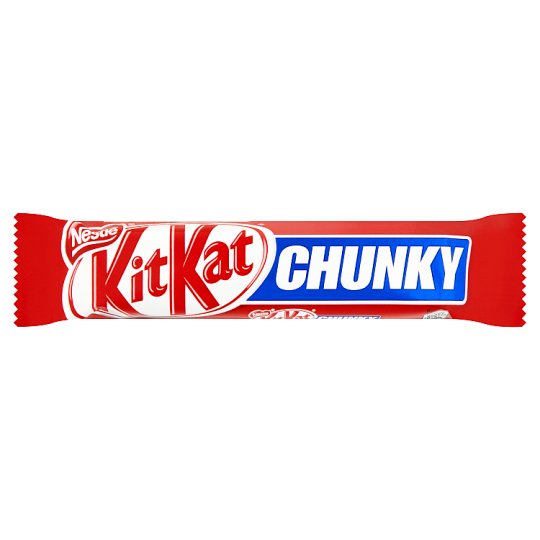 Fun Fact: Kit Kat Chunky first launched in 1999.

If a Kit Kat Chunky is 40g and sold for 75p, write the weight to cost as a simplified ratio?
A: 1 : 1.875
B: 15 : 8
C: 8 : 15
D: 40 : 75
Question 6 ANSWERS
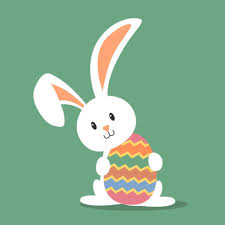 Fun Fact: The Easter Rabbit used to be the Easter Hare!

Rabbits can jump 5.8 feet. If a rabbit took 16 jumps of this length, estimate the total length.
A: 90 feet2
B: 92.8 feet
C: 92.8 feet2
D: 90 feet
Question 7 ANSWERS
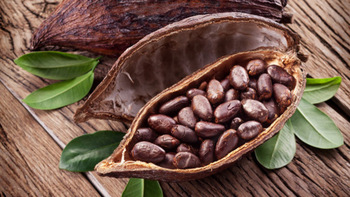 Fun Fact: Chocolate dates back to 350BC.

Approximately, how many years ago was Chocolate discovered?
A: 2,470
B: 2,370
C: 1,670
D: 2,270
Question 8 ANSWERS
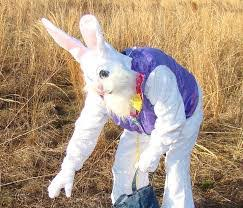 Fun Fact: Leporiphobia is the fear of rabbits!

If 0.9% of people had leporiphobia, what is this as a fraction?
A: 9/10
B: 9/100
C: 9/1000
D: 9/10000
Question 9 ANSWERS
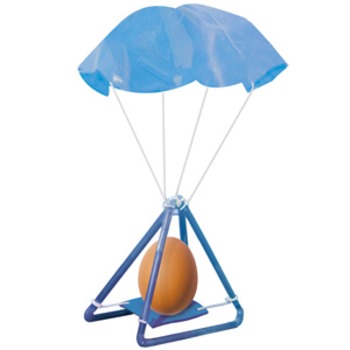 Fun Fact: The greatest height from which fresh eggs have been dropped to earth is 213m.

What is 213 metres in km?
A: 2.13 km
B: 0.0213 km
C: 21.3 km
D: 0.213 km
Question 10 ANSWERS
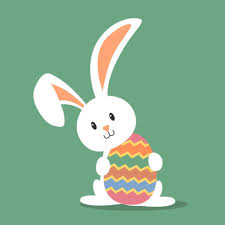 Fun Fact: Feeding chocolate to rabbits is a bad idea.

Share 48 eggs between Roger and Peter in the ratio 5:3.
A: 10:6
B: 30:18
C: 32:16
D: 5:3
ROUND 2 ANSWERS
ANAGRAMS
Questions 11-20 ANSWERS
Work out these maths and Easter/Chocolate anagrams (a point for each)

11.	MAC LIED 			- 	DECIMAL
12.	BOLT RONEE 		- 	TOLBERONE
13.	AM NERDIER 		- 	REMAINDER
14.	A REST E 			- 	EASTER
15.	HANDOUTS 		- 	THOUSAND
16.	BONNIER DUKE 	– 	KINDER BUENO
17.	ALTERING 			– 	TRIANGLE
18.	BEDROCK ELUDE 	– 	DOUBLE DECKER
19.	CLEANSE 			– 	SCALENE
20.	OFFICE STREP 	– 	TOFFEE CRISP
ROUND 3 ANSWERS
PROBLEM SOLVING
Questions 21 ANSWERS
Work out the costs for each Chocolate Bar (a point for each).
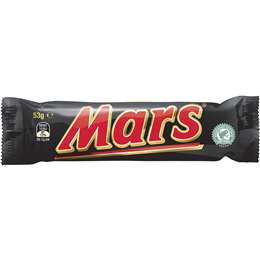 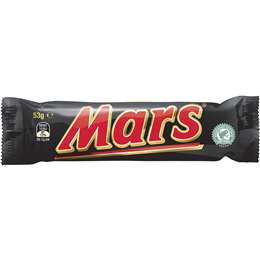 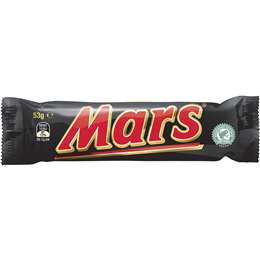 = £1.83
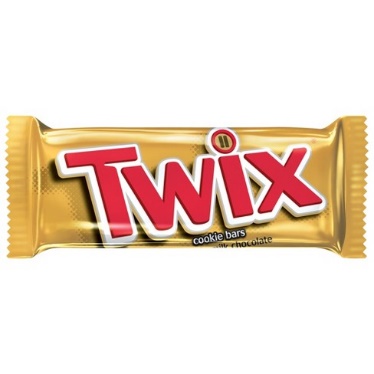 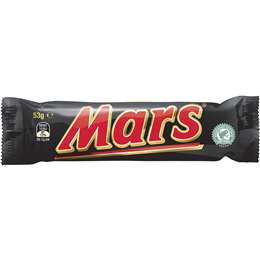 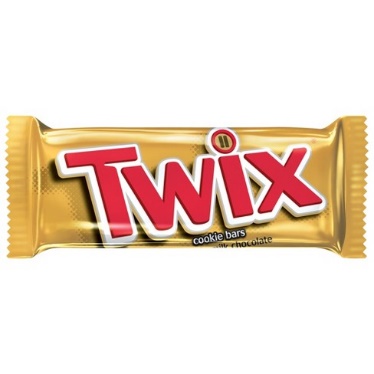 = £1.75
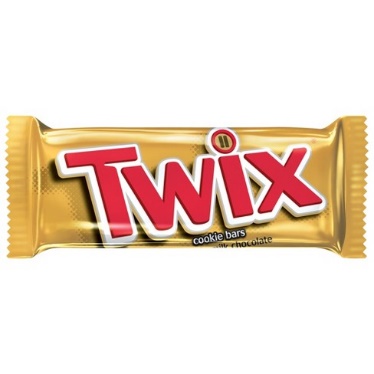 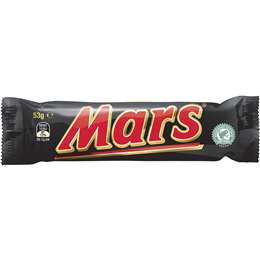 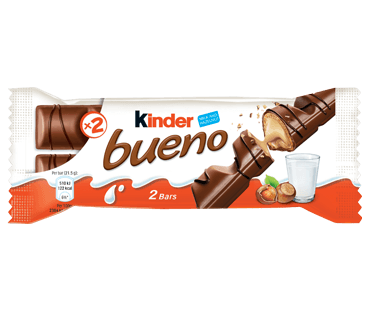 = £1.82
Mars Bar = 61p (£0.61)
Twix = 57p (£0.57)
Kinder Bueno = 64p (£0.64)
Questions 22 ANSWERS
Which is the best value?
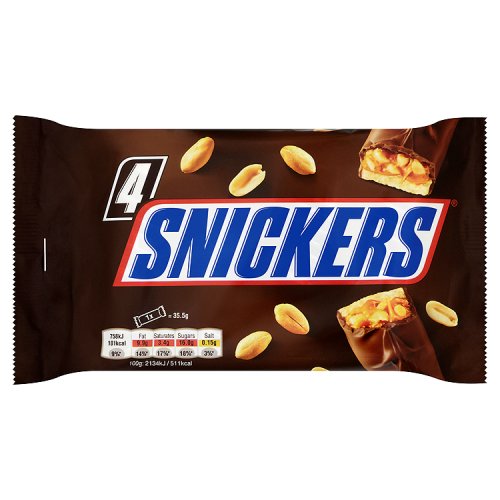 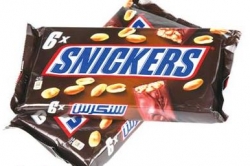 Option A – 36p each

6 Bars for £2.16
Option B – 35p each

4 bars for £1.40
Questions 23 ANSWERS
A bunny population, starting at 220 bunnies, is growing at a rate of 55 bunnies per week.  After end of the 6th week how many bunnies are there? 550
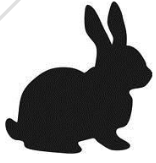 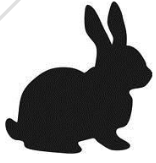 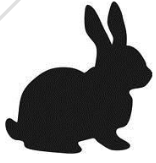 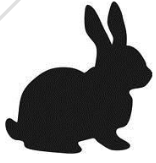 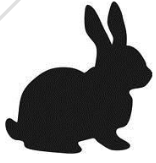 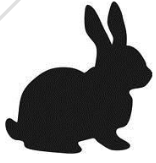 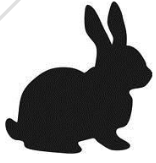 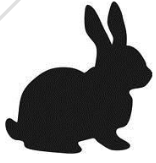 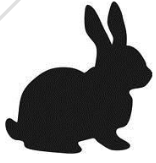 Questions 24 ANSWERS
The Easter bunny has a red egg, a blue egg and a green egg to give out in any order he chooses.

How many different orders could he create? 6
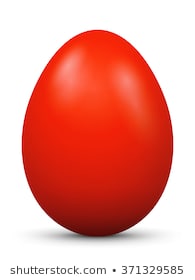 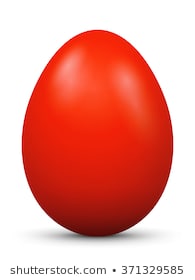 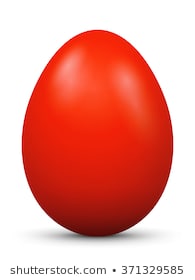 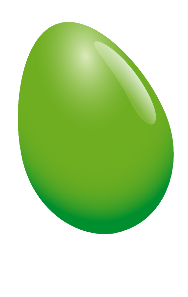 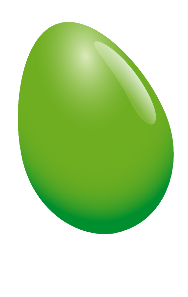 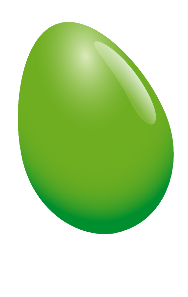 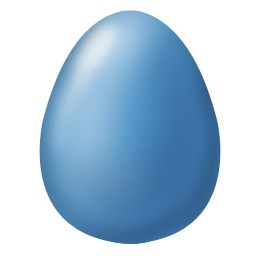 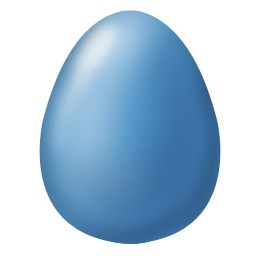 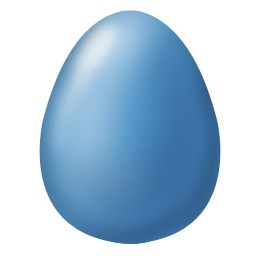 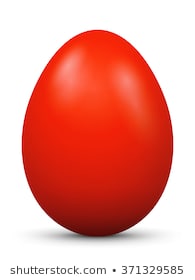 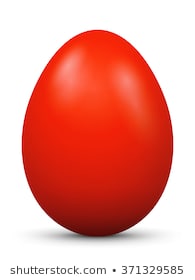 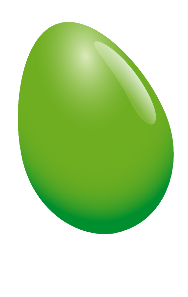 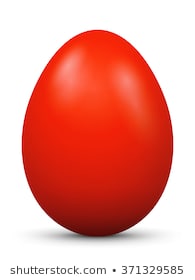 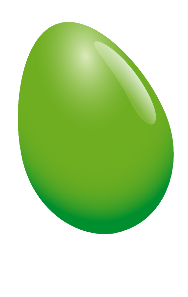 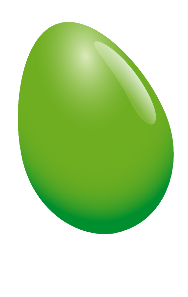 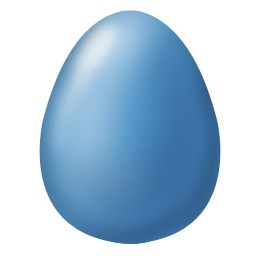 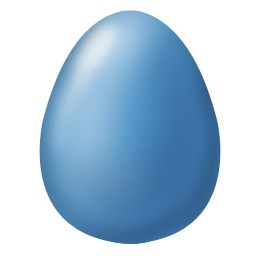 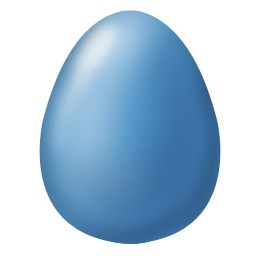 Questions 25 ANSWERS
A perfectly round egg has a Circumference of 18cm.  If pi is approximately 3, what is the eggs radius?

					18/3 = 6

					6/2 = 3cm
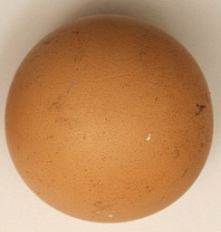 ROUND 4 ANSWERS
HIDDEN CHOCOLATE
Questions 26 ANSWERS
Name the hidden chocolate bar
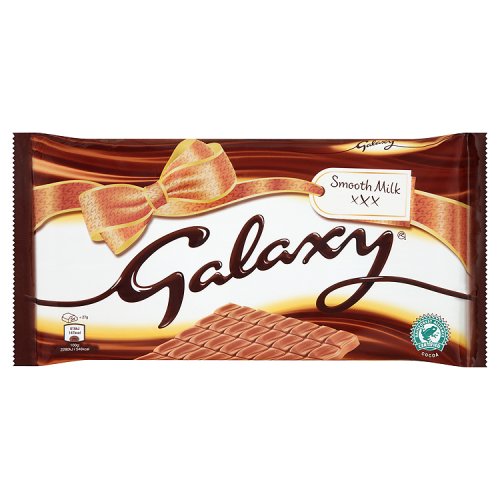 GALAXY
Questions 27 ANSWERS
Name the hidden chocolate bar
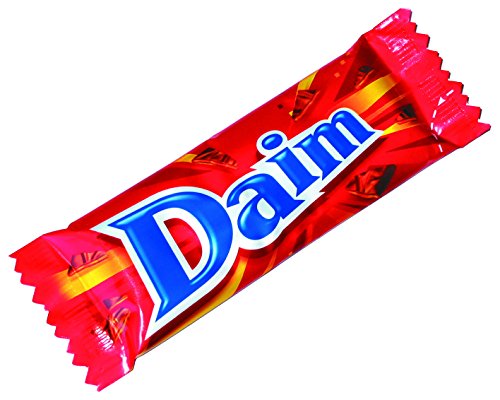 DAIM
Questions 28 ANSWERS
Name the hidden chocolate bar
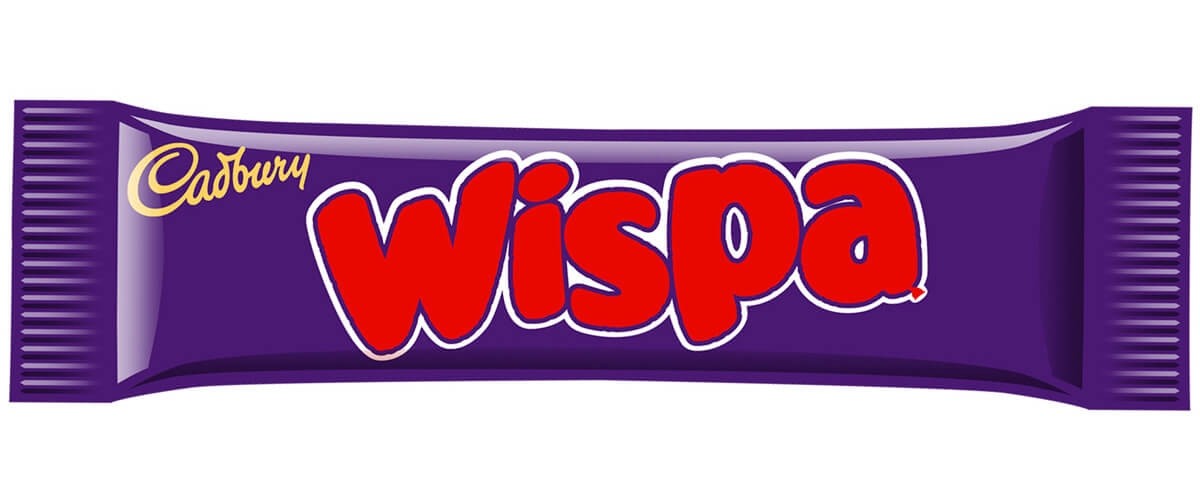 WISPA
Questions 29 ANSWERS
Name the hidden chocolate bar
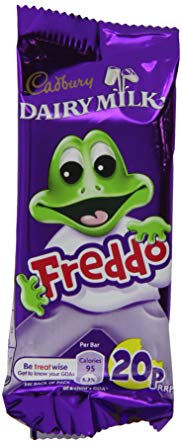 FREDDO
Questions 30 ANSWERS
Name the hidden chocolate bar
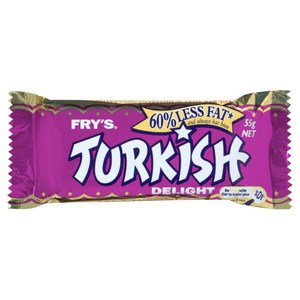 TURKISH DELIGHT